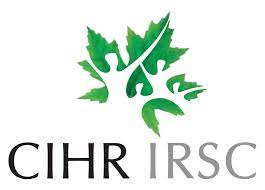 Supporting Organizations
Funder:
Knowledge Users
Patients, families, healthcare workers, and researchers
Council of Chief Medical Officers of Health
Public Health Agency of Canada
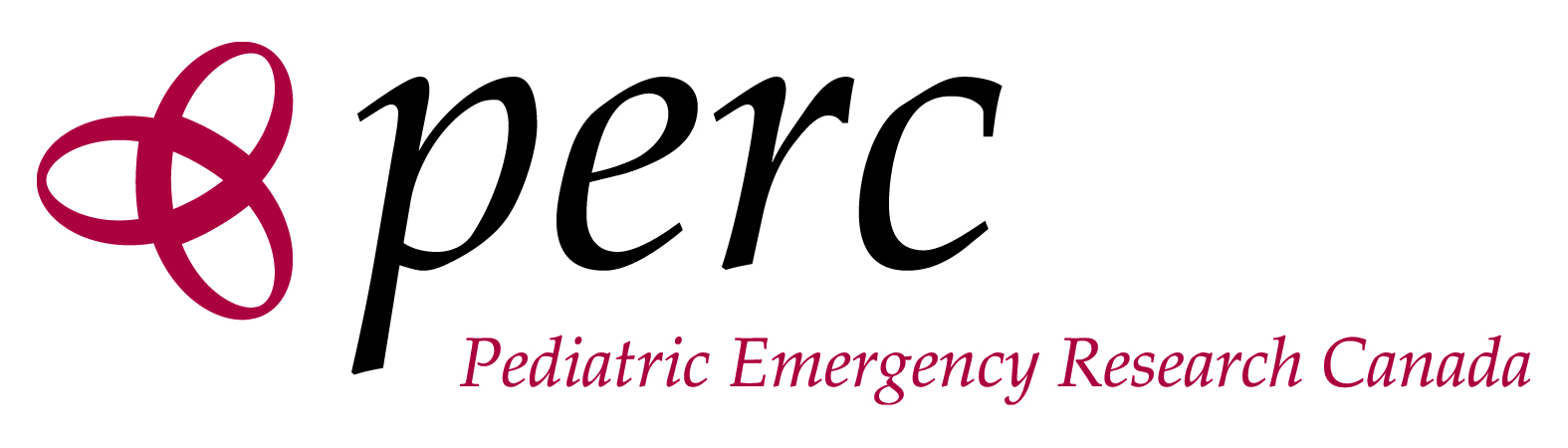 Content Expert Pillars
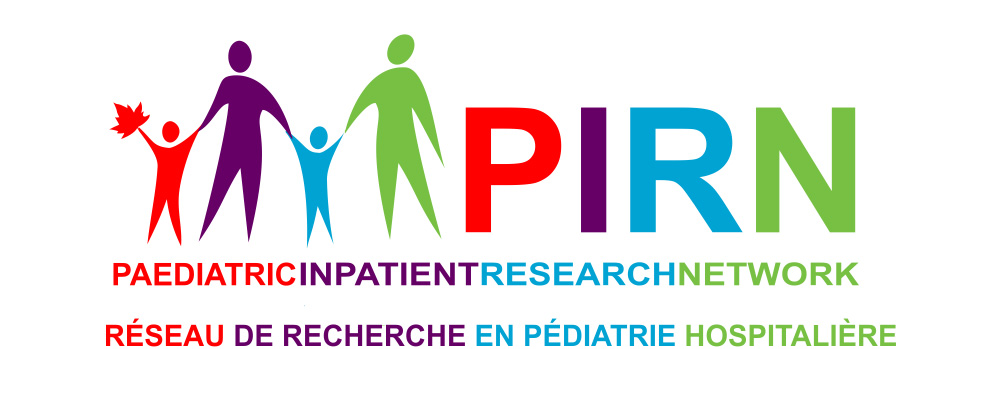 Shared Resources
Emergency Medicine
Inpatient Medicine
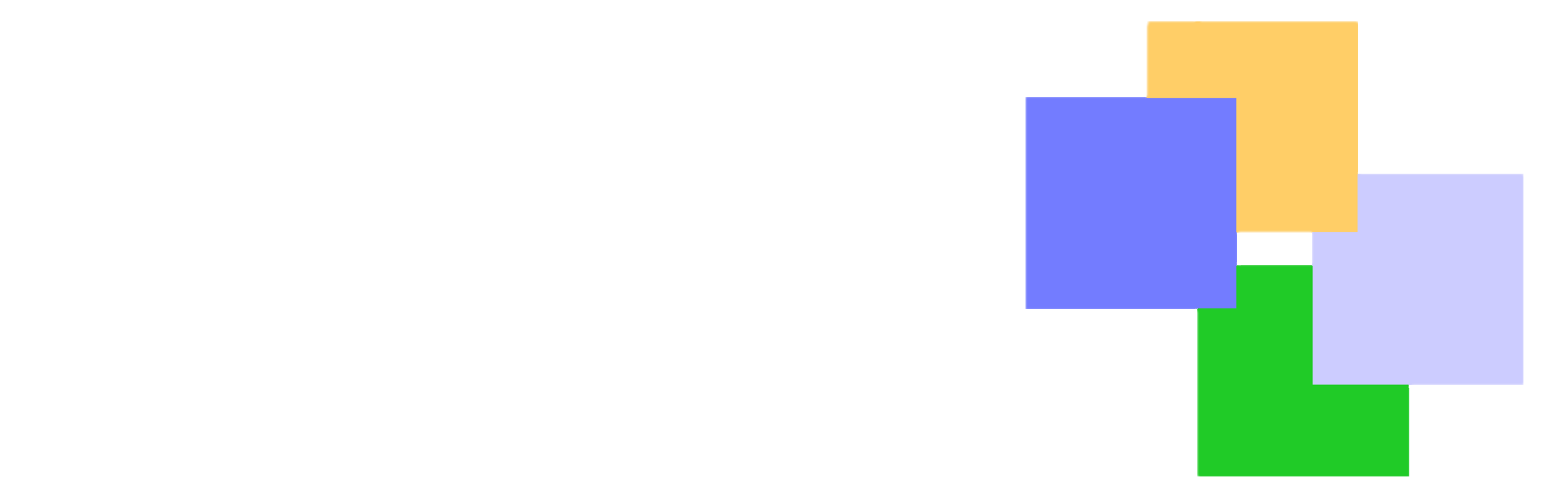 Critical Care
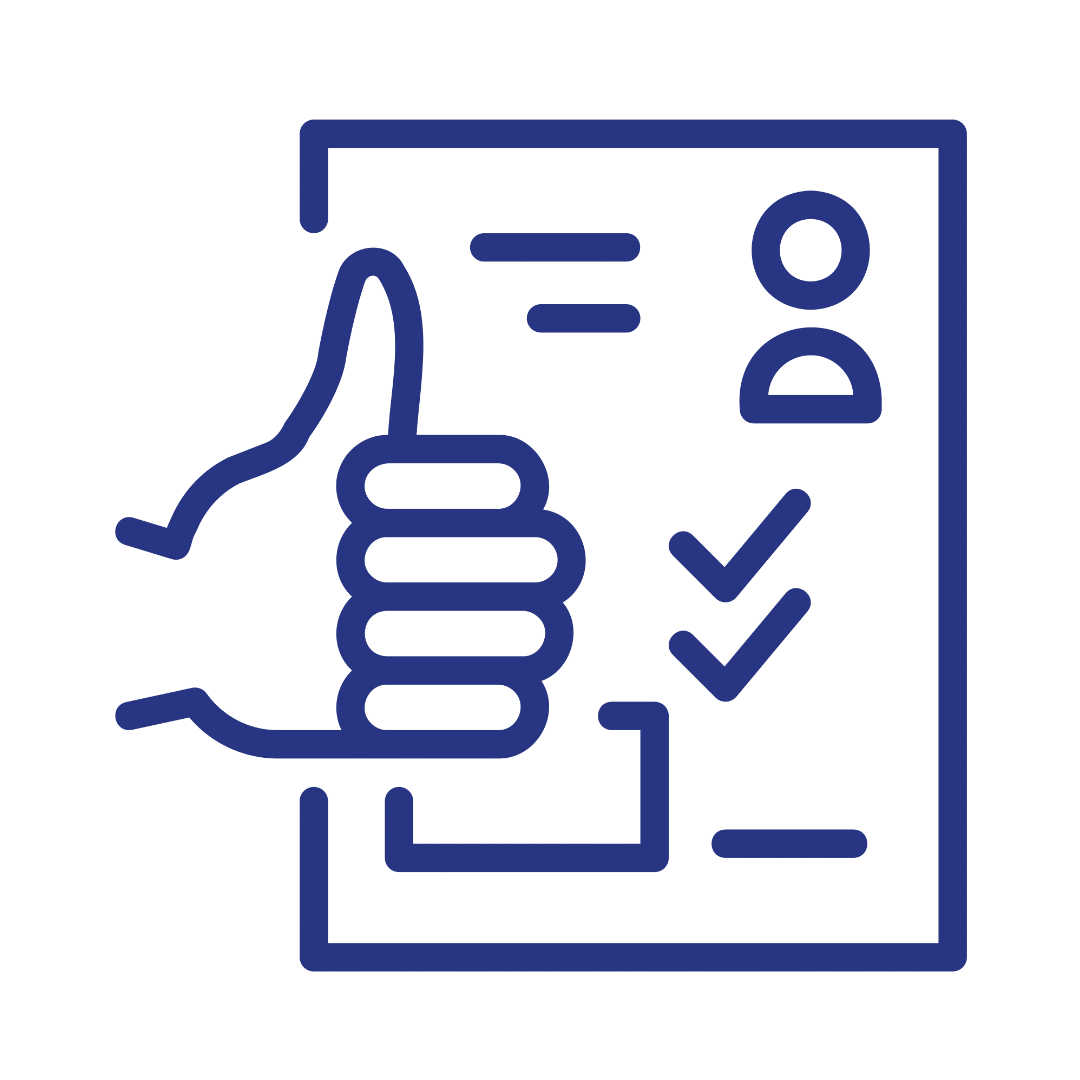 16 Sites
Infectious Diseases
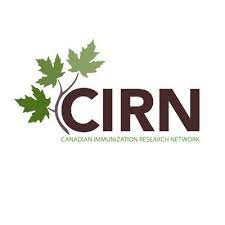 Projects
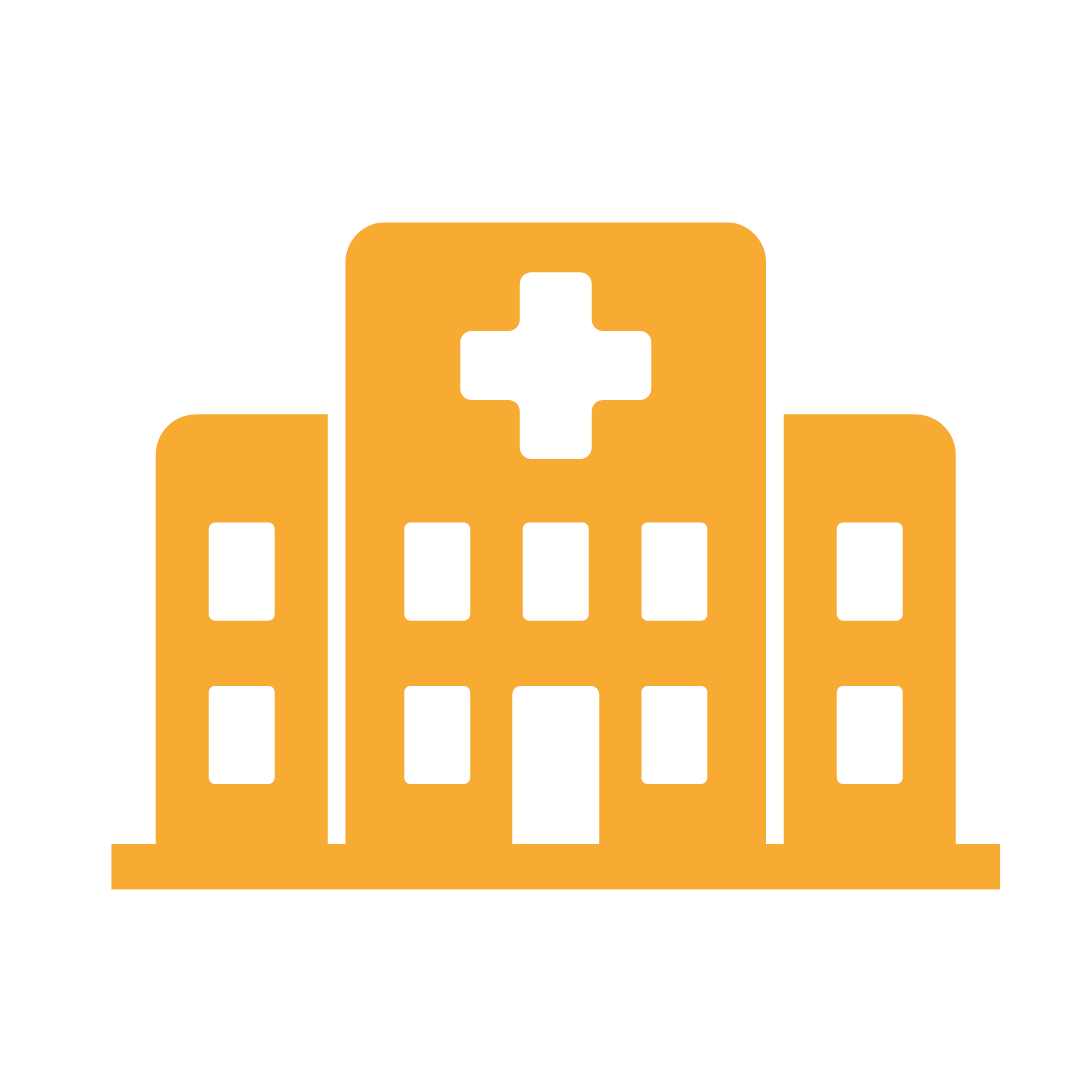 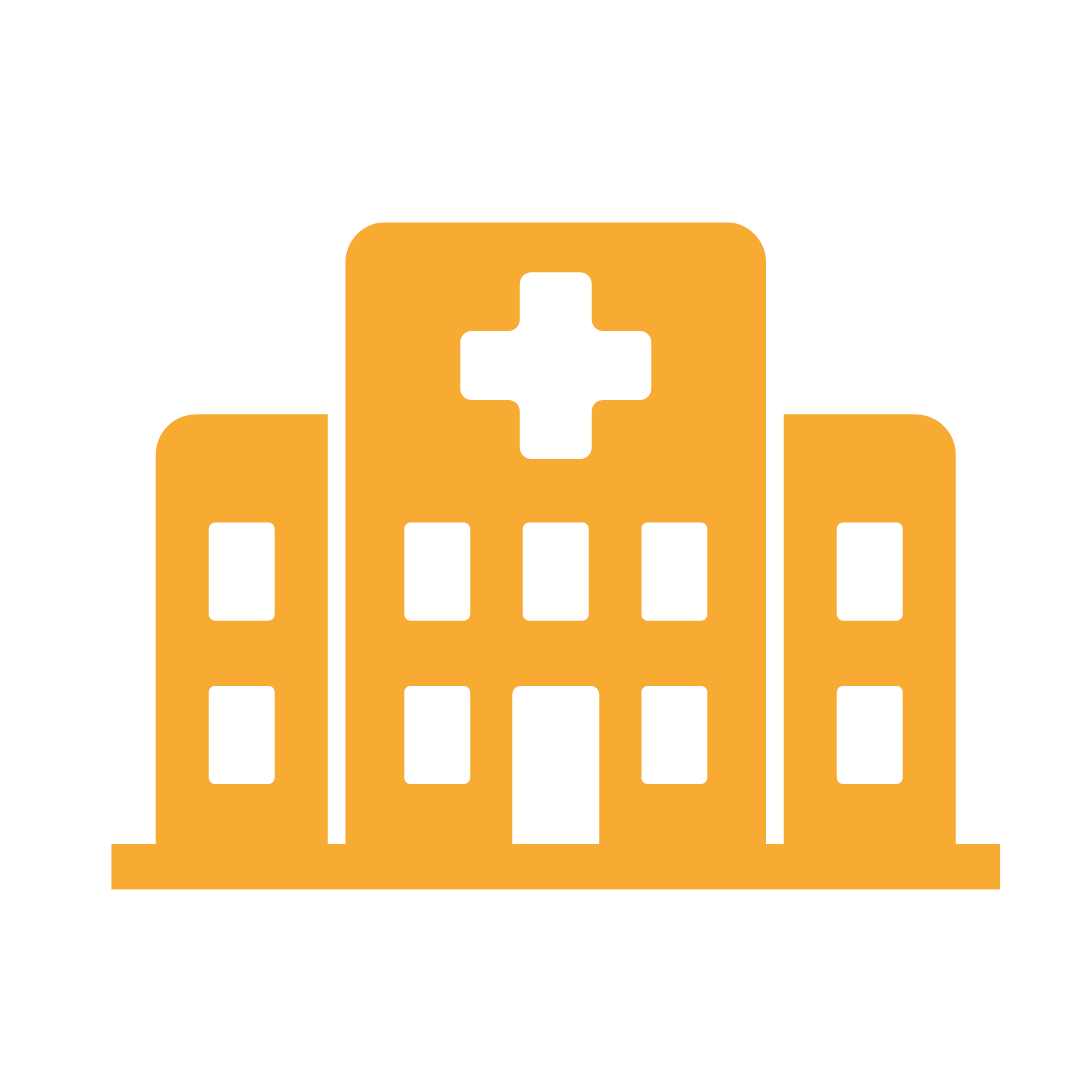 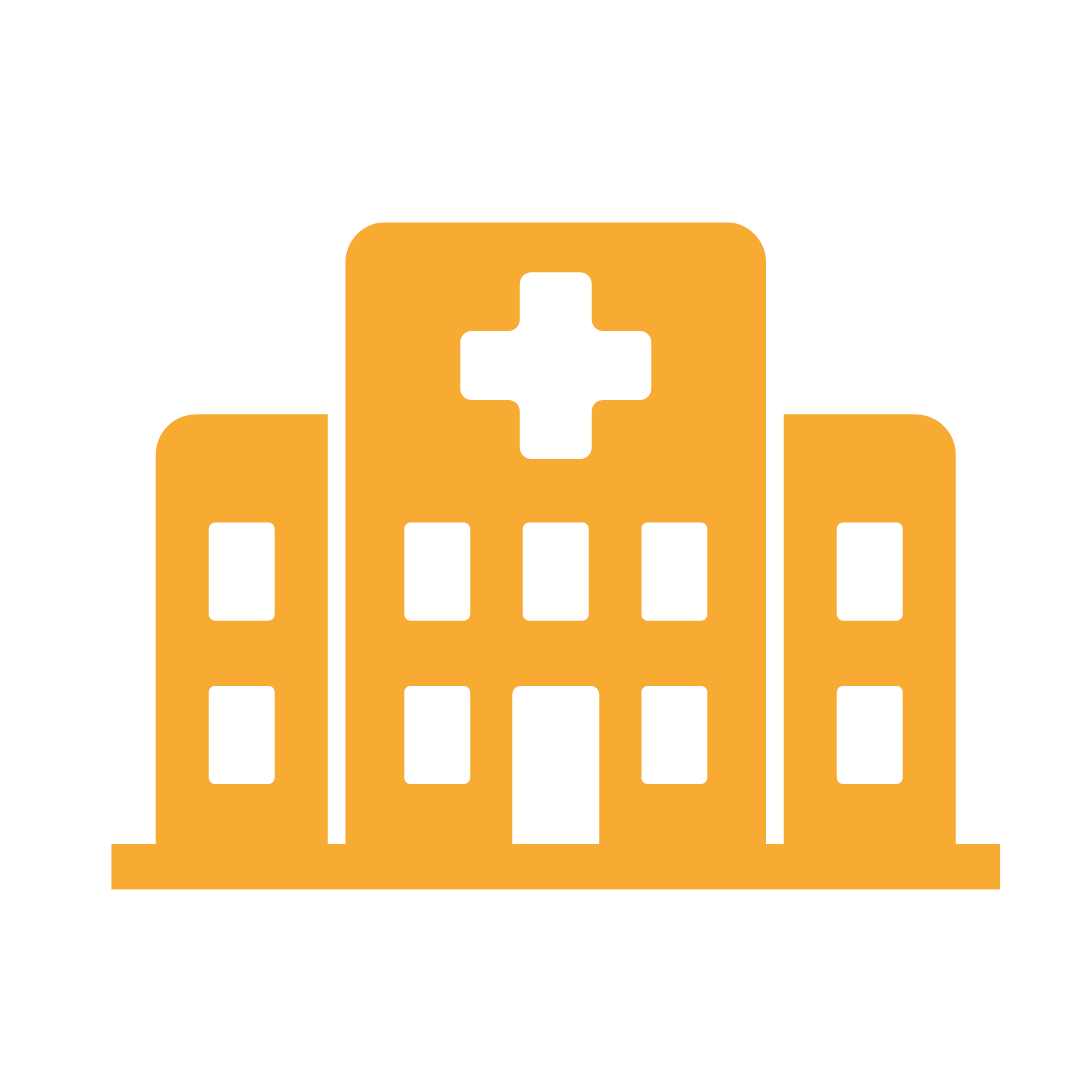 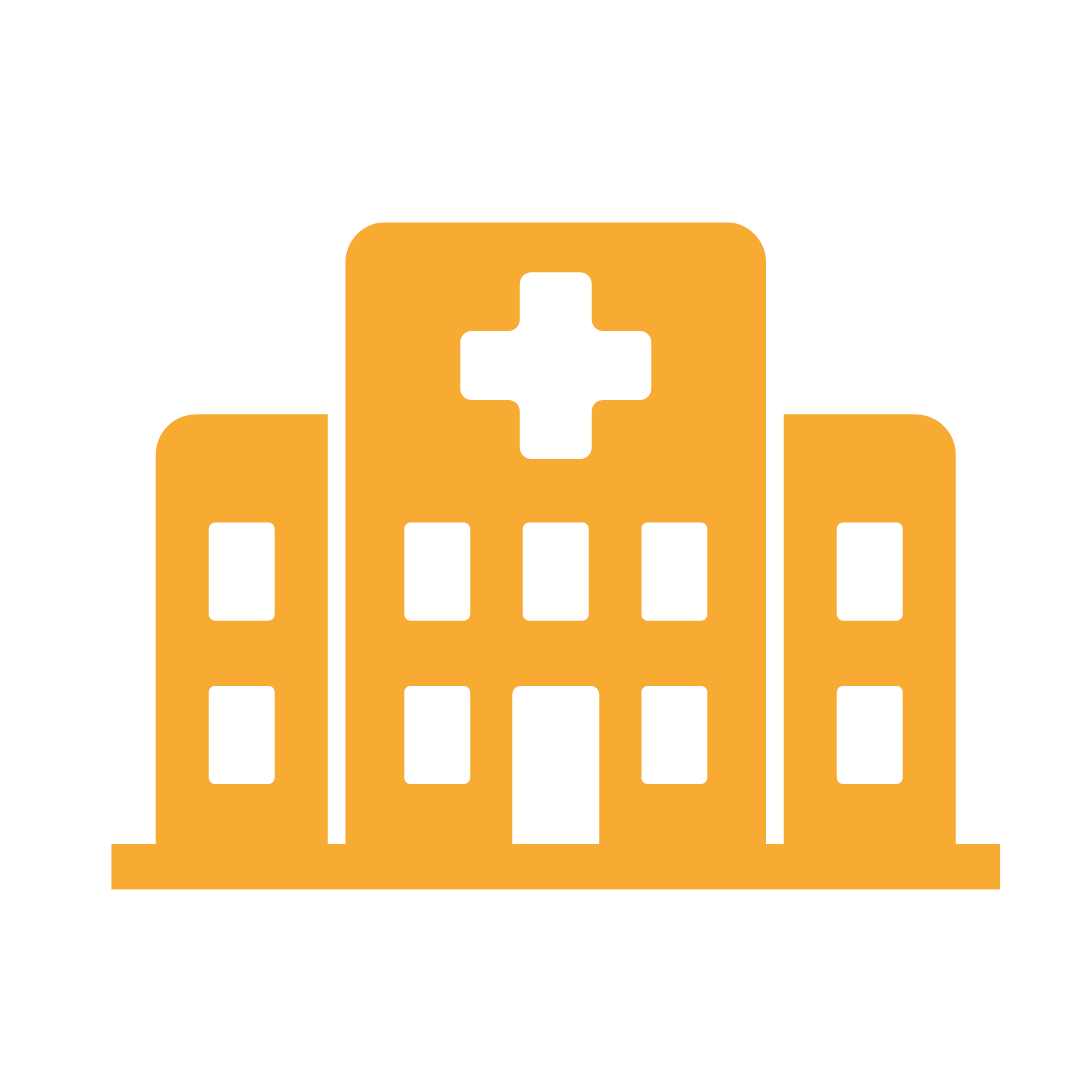 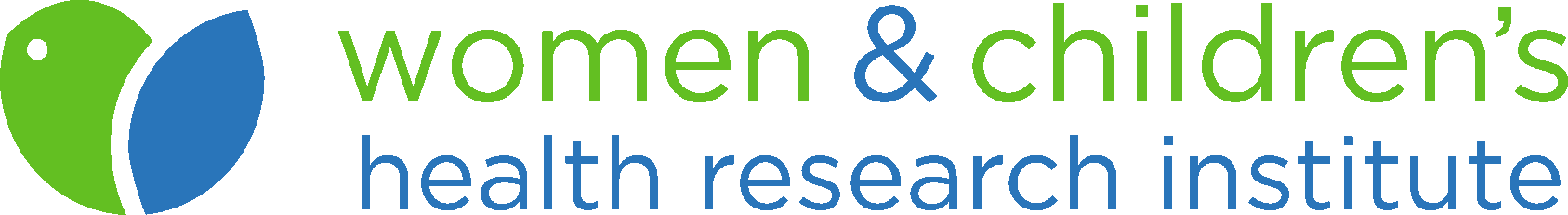 COVID Cohort
Acute COVID
Vaccine Safety
Longterm Outcomes
Indirect Consequences
CURNLS
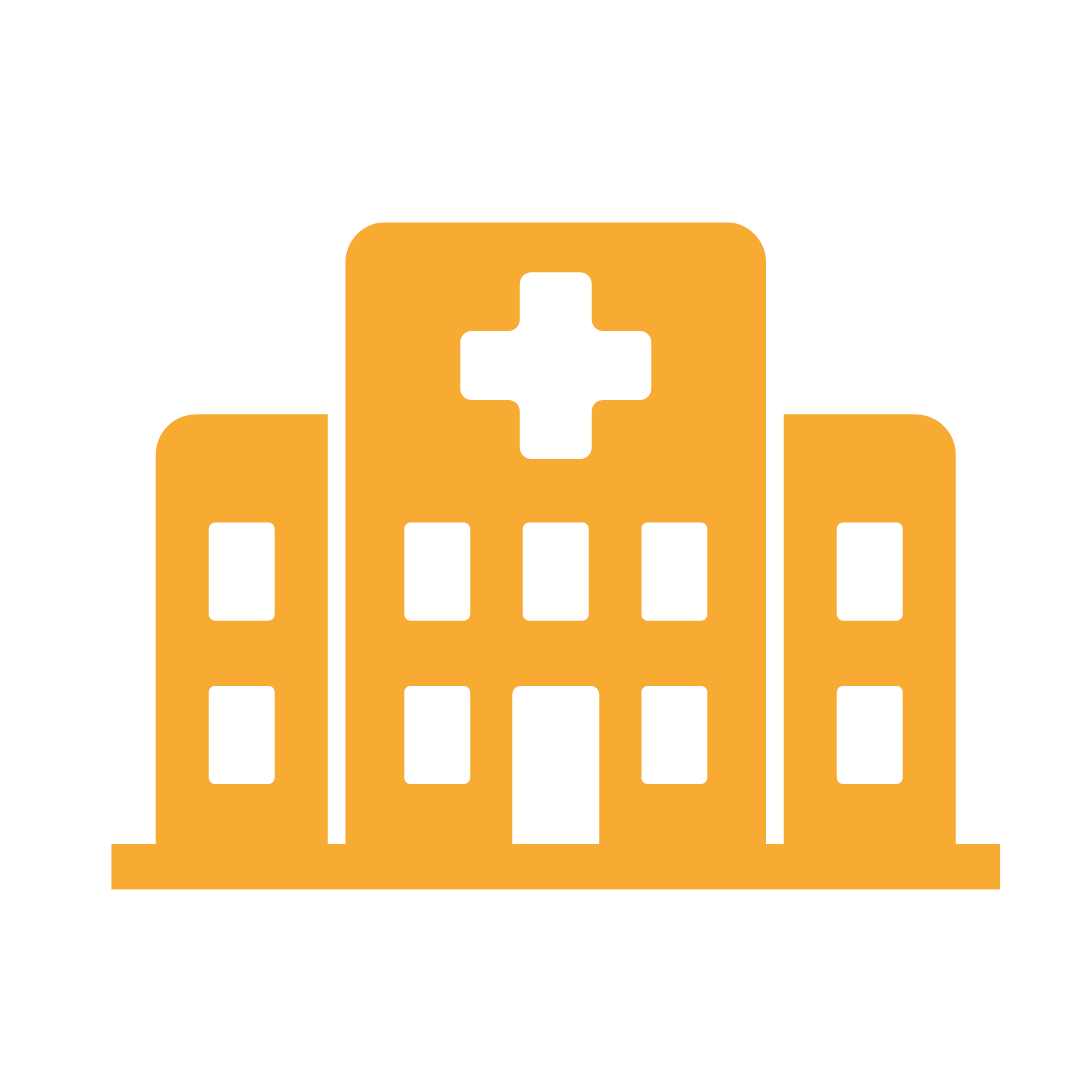 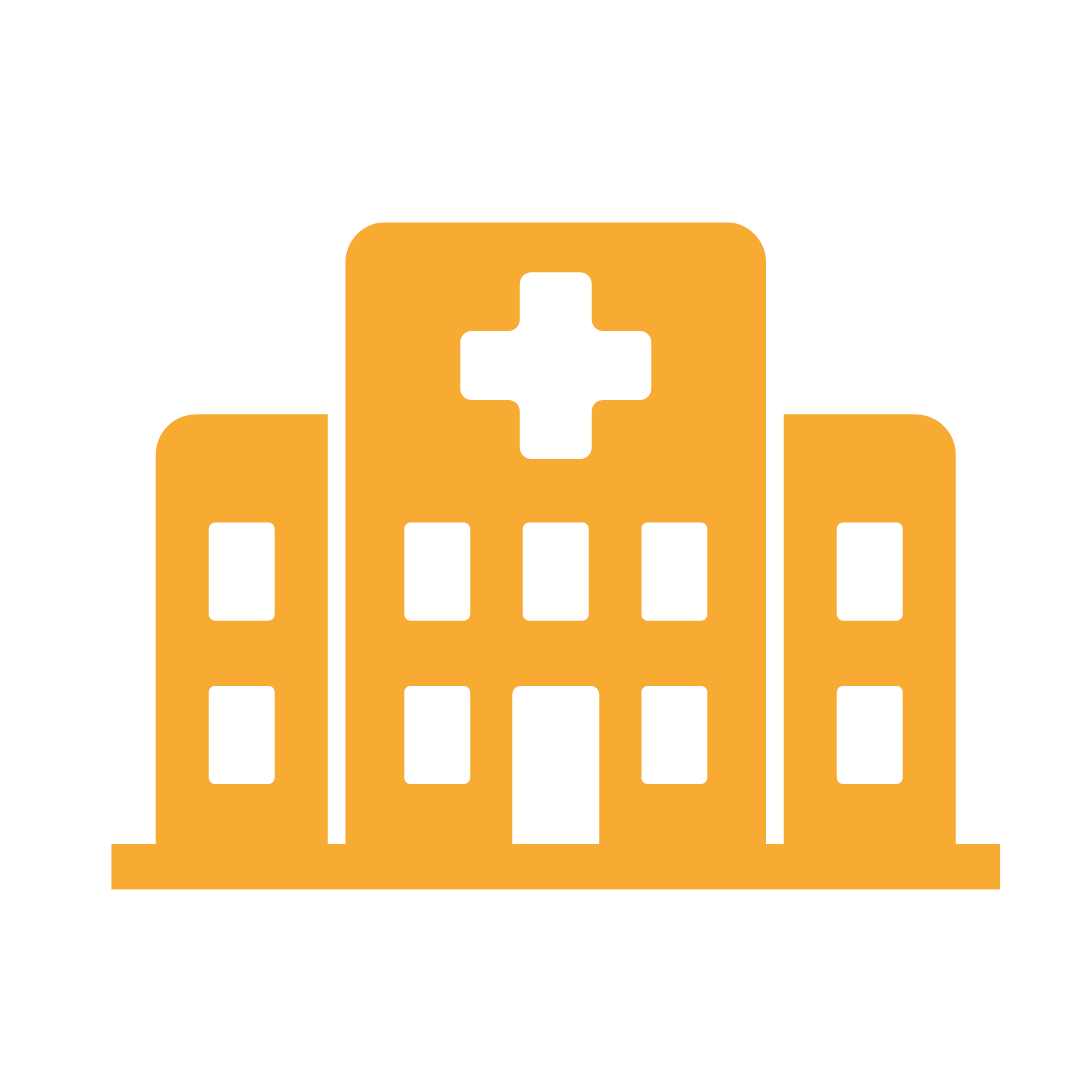 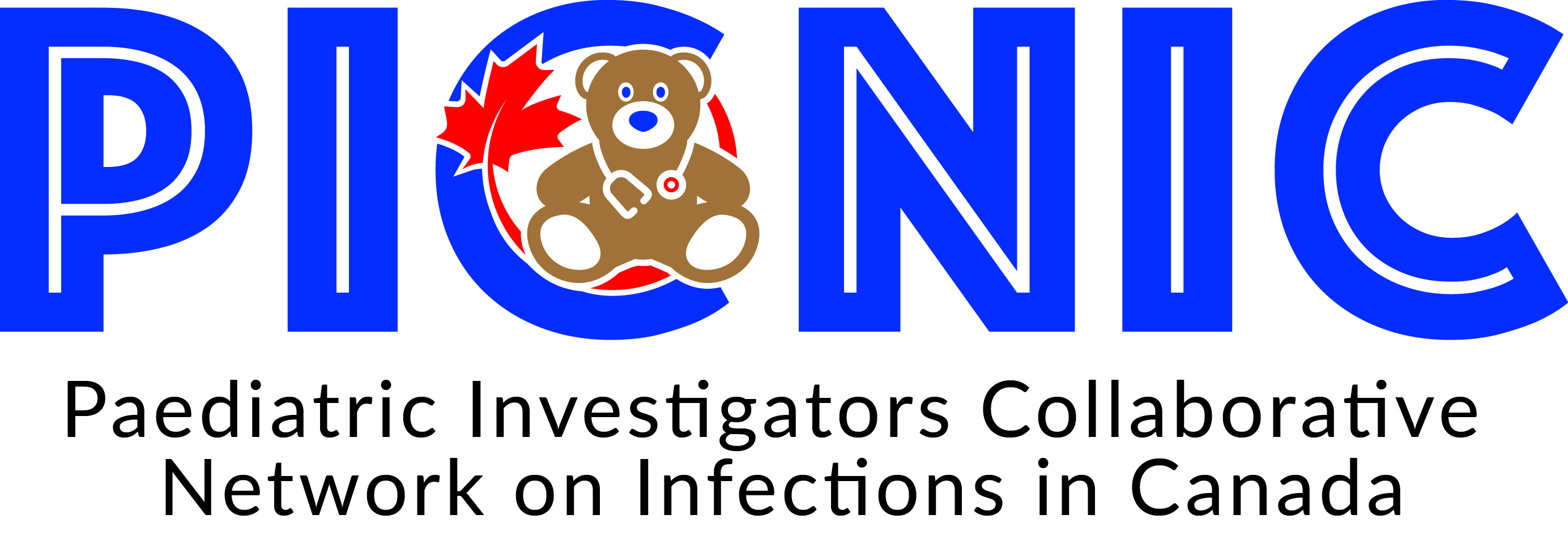 Cross-Cutting Pillars
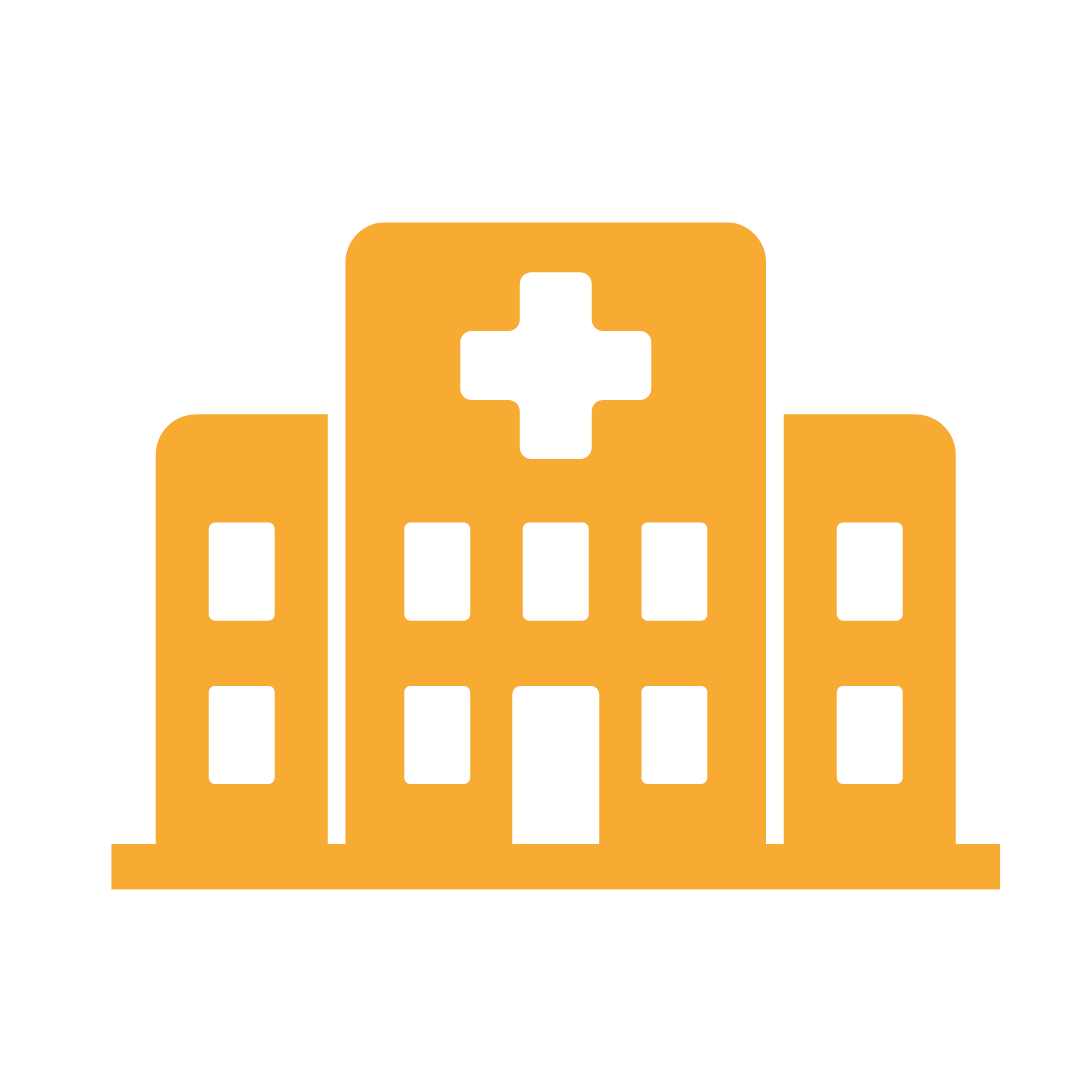 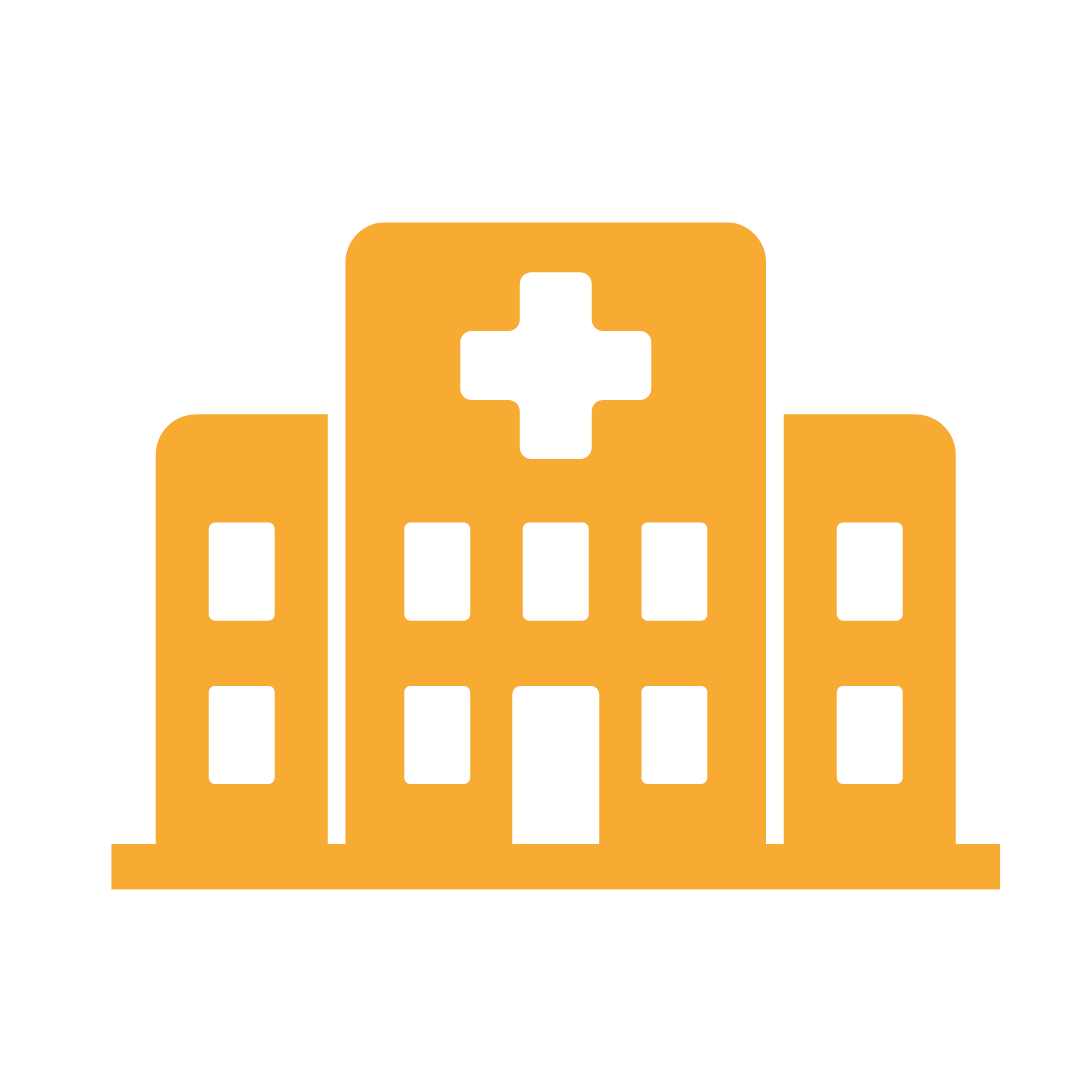 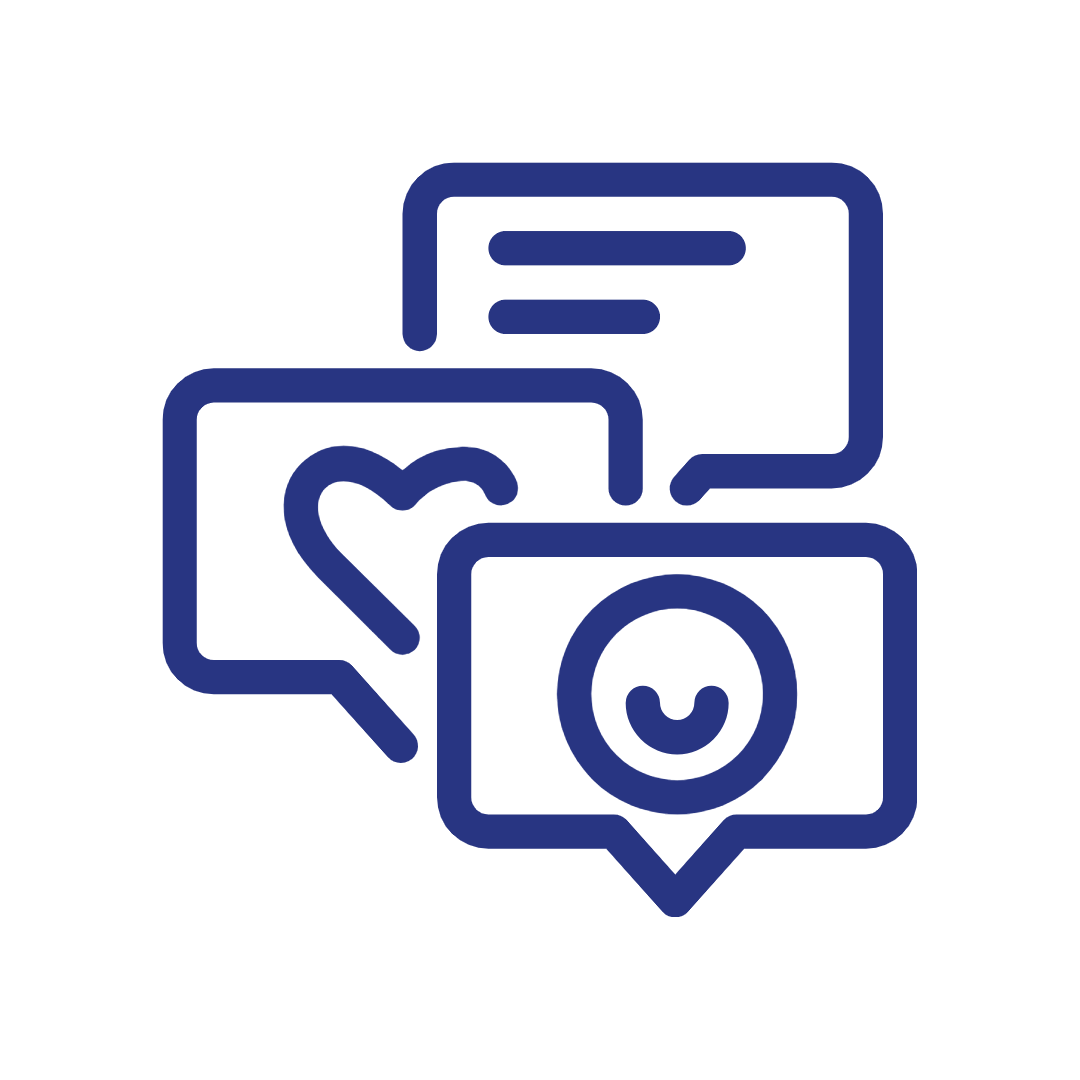 Epidemiology & Biostatistics
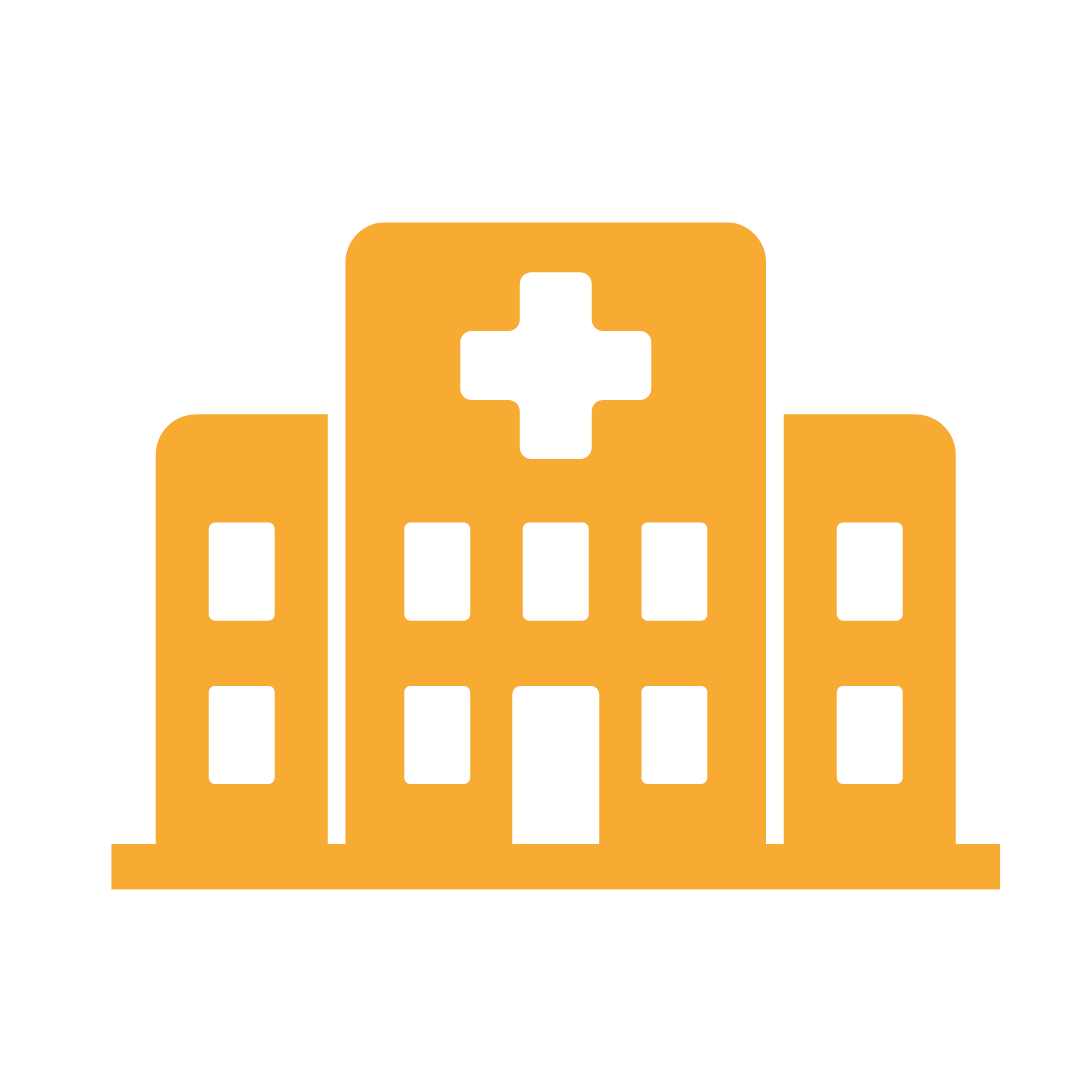 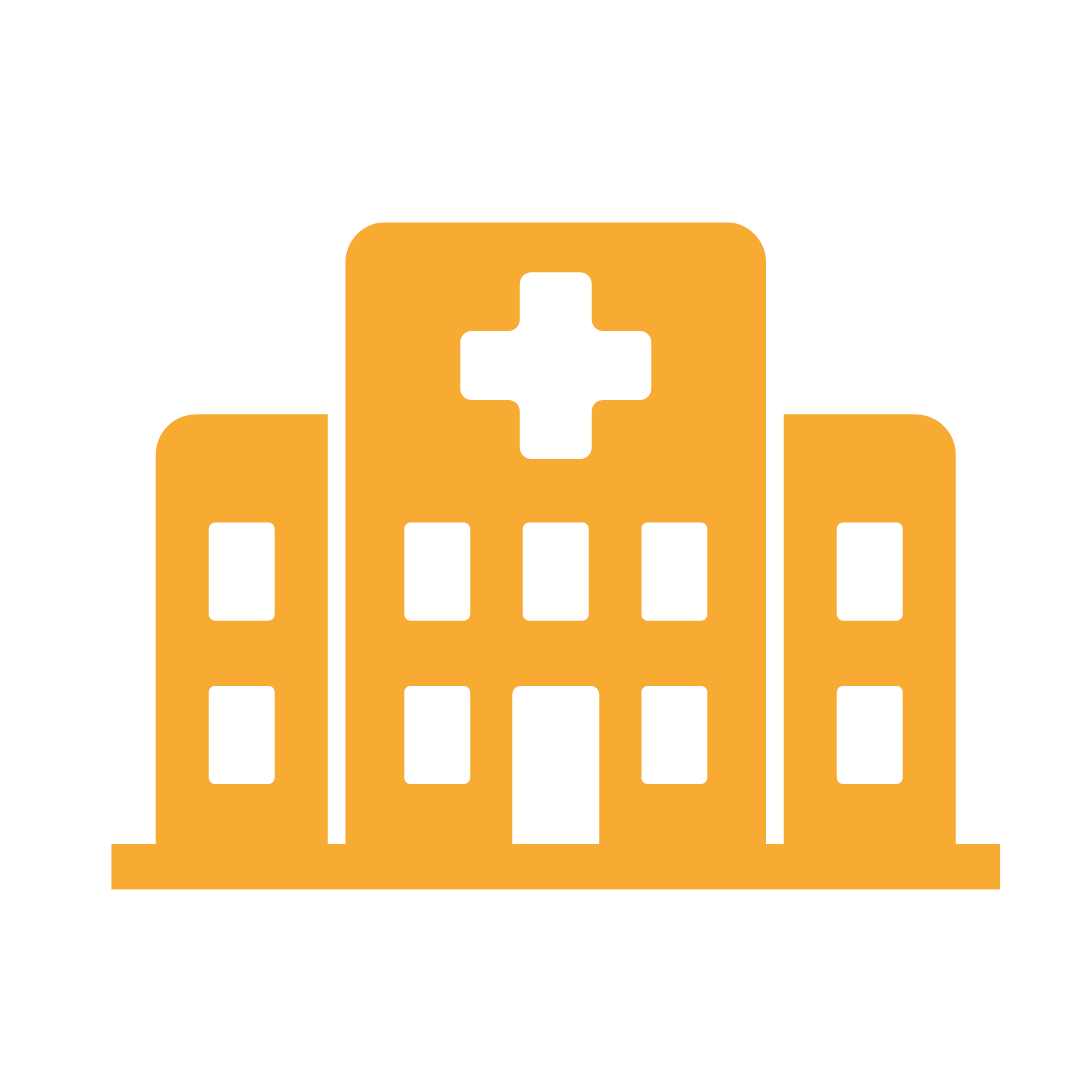 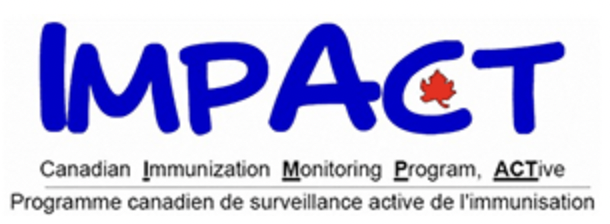 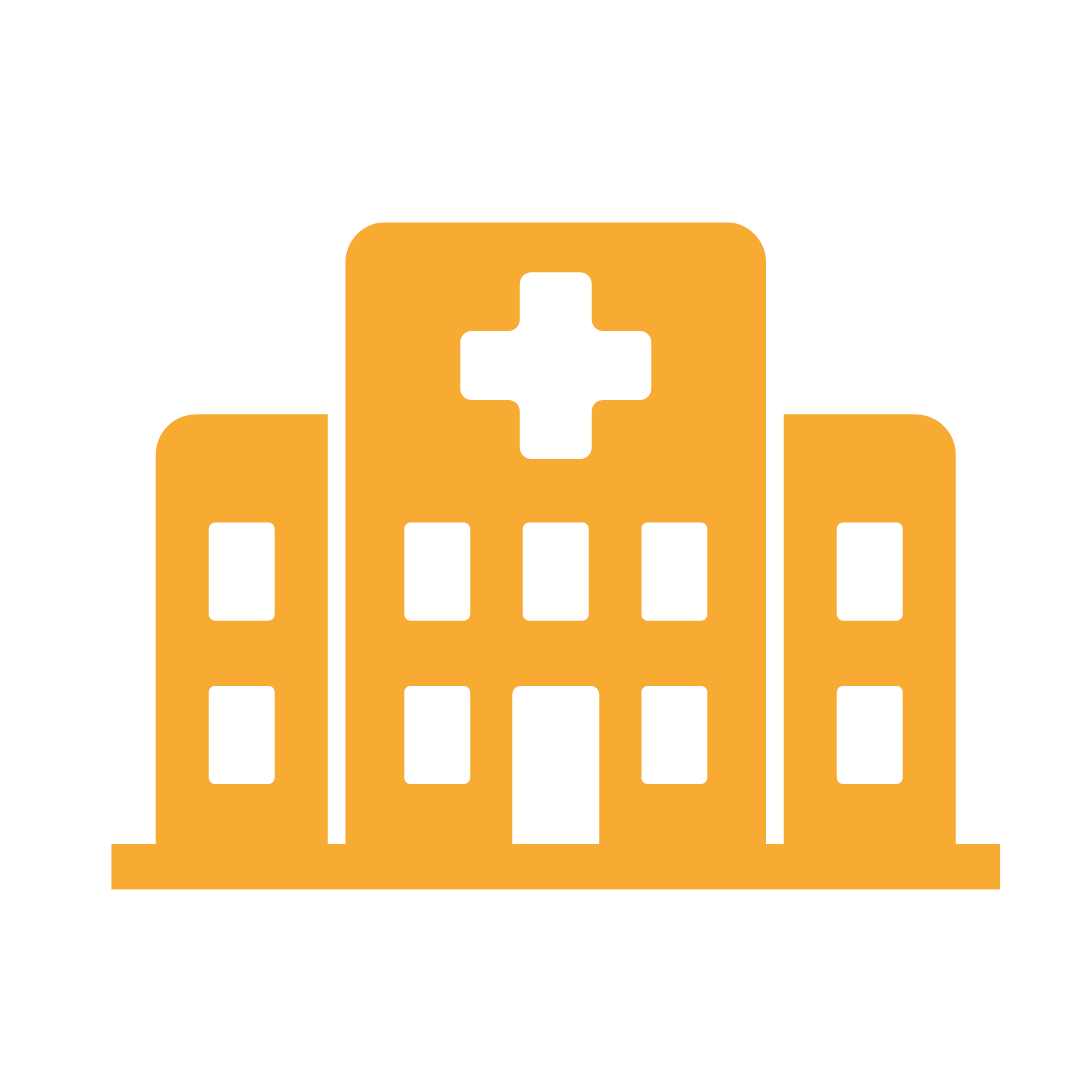 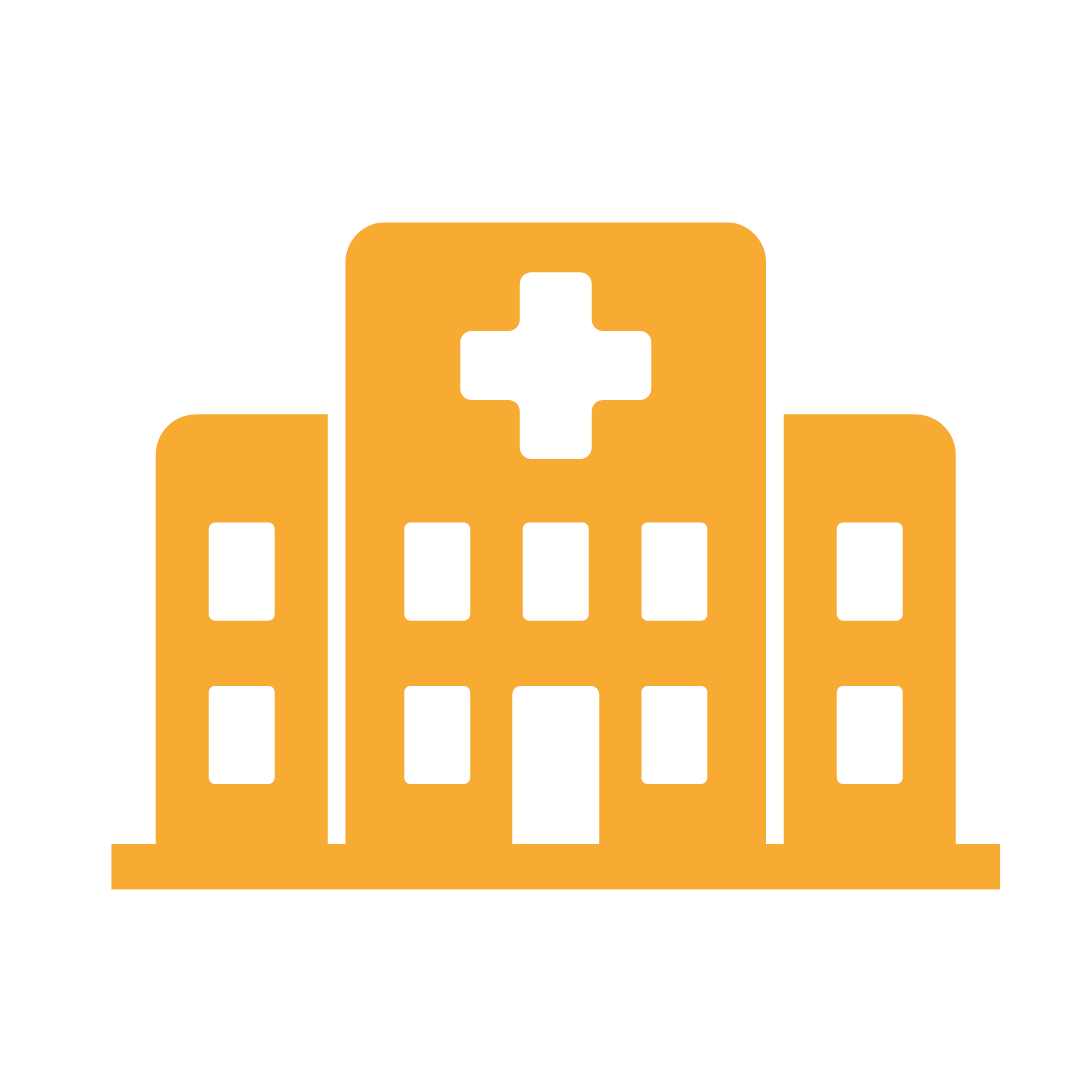 Data Governance & Harmonization
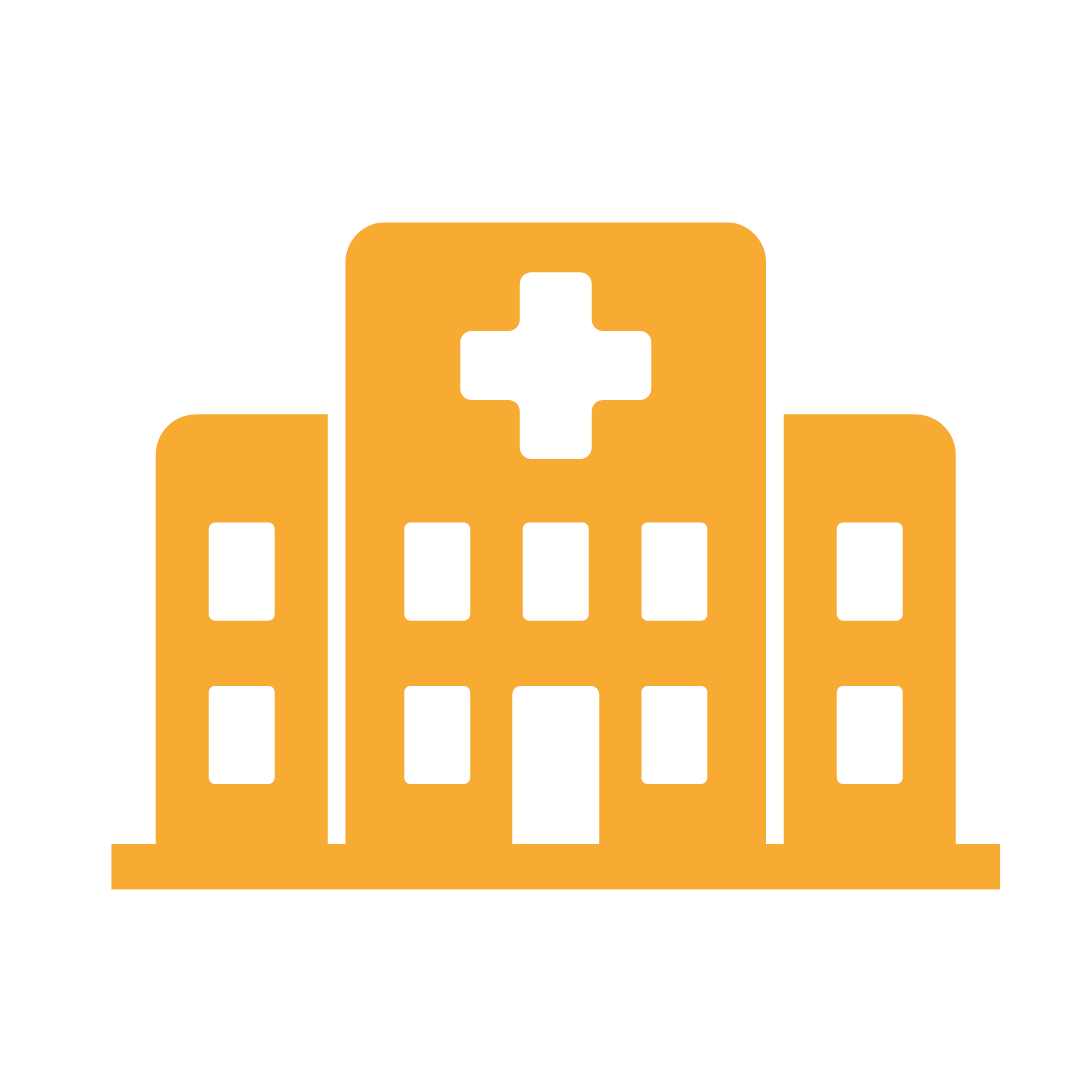 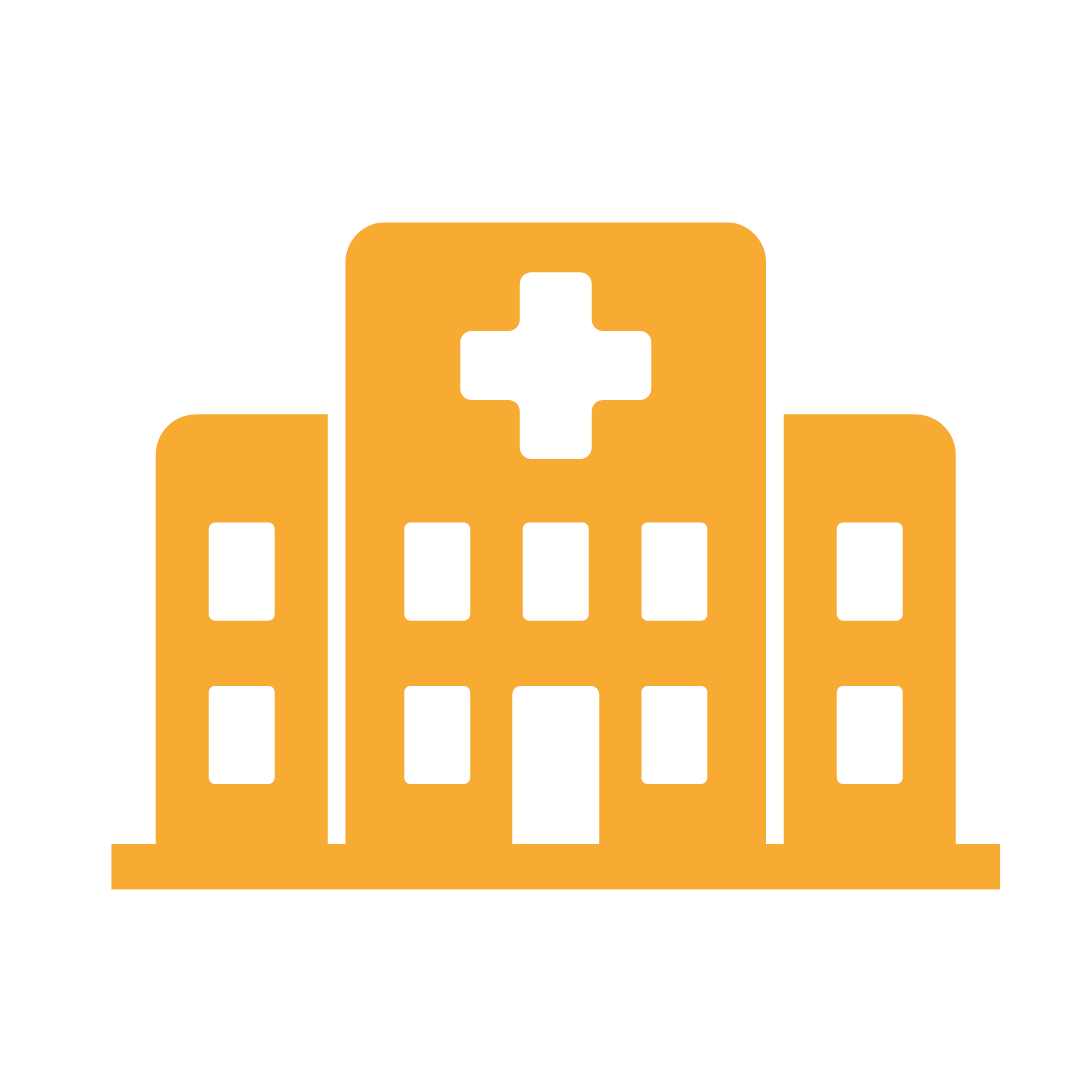 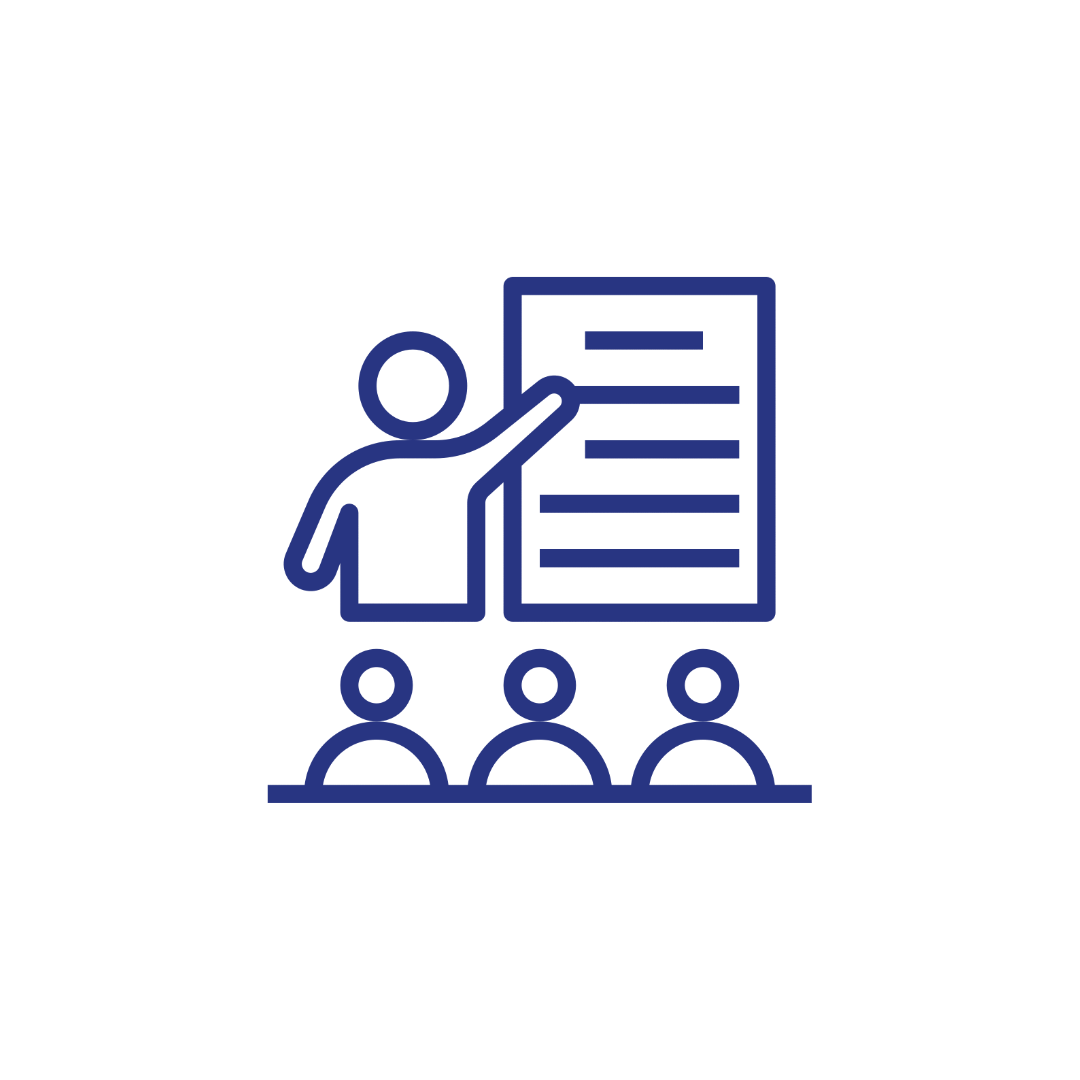 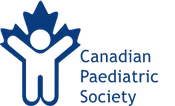 Biobanking Governance
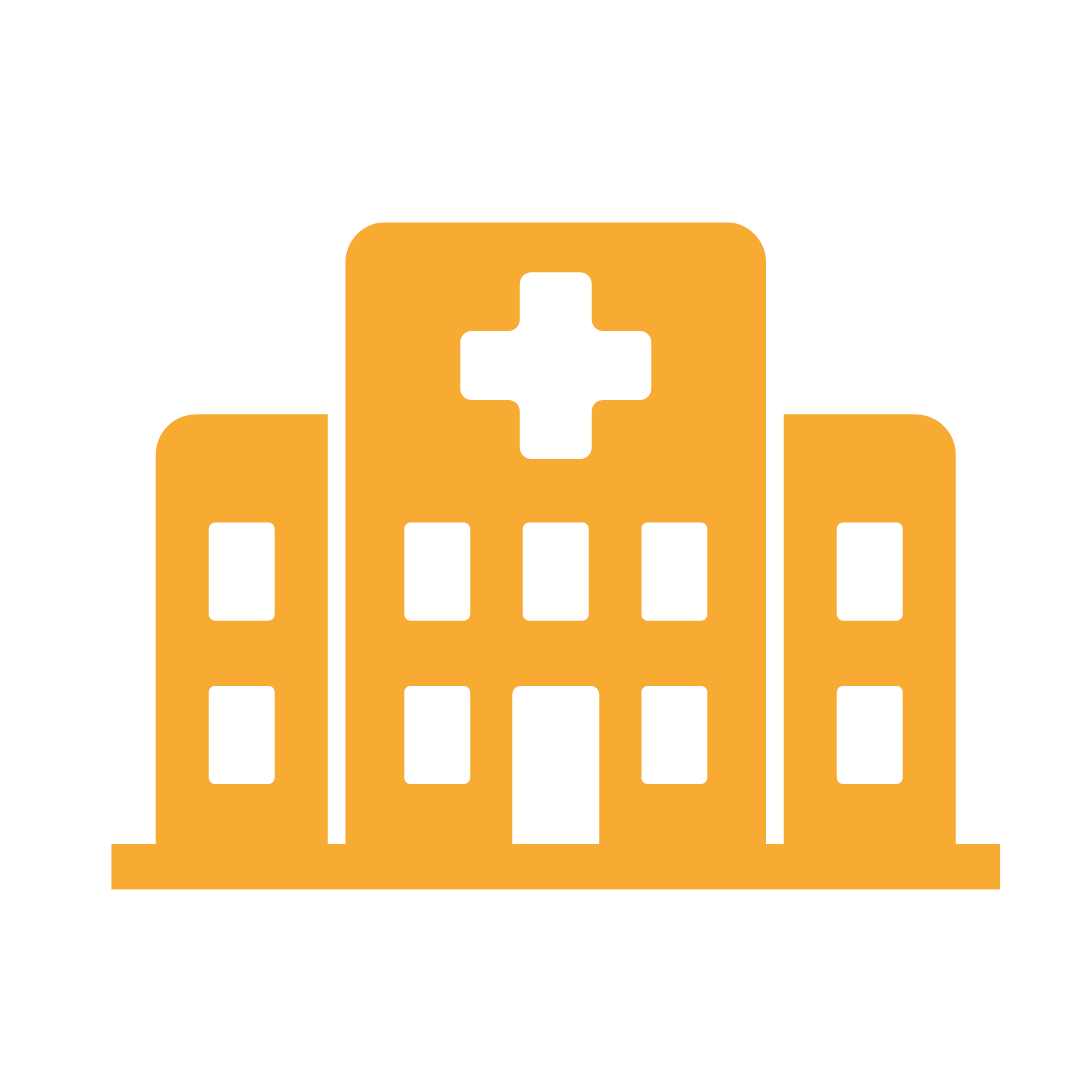 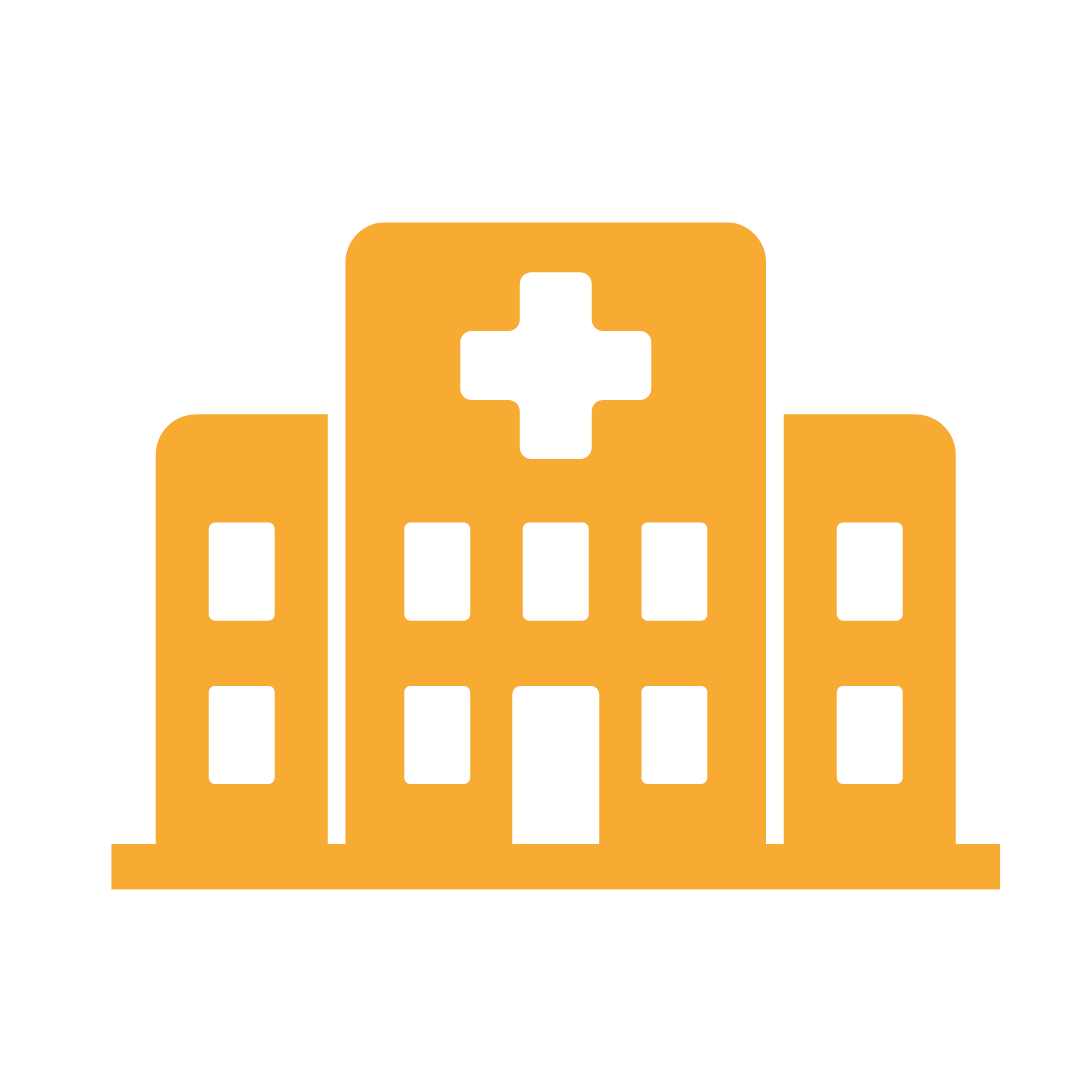 Knowledge Mobilization
Equity, Diversity, Inclusion, and Indigeneity, Patient Engagement, Knowledge Mobilization
October 2023; v1.0
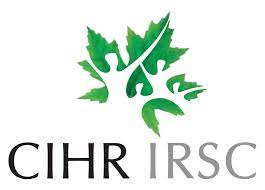 Supporting Organizations
Funder:
Knowledge Users
Patients, families, healthcare workers, and researchers
Council of Chief Medical Officers of Health
Public Health Agency of Canada
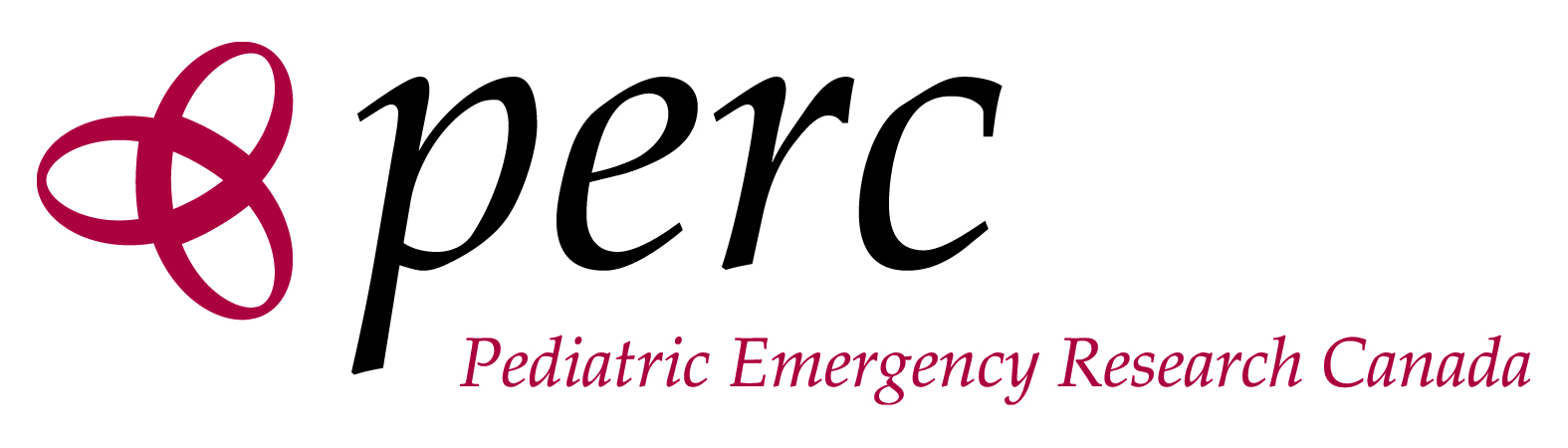 Content Expert Pillars
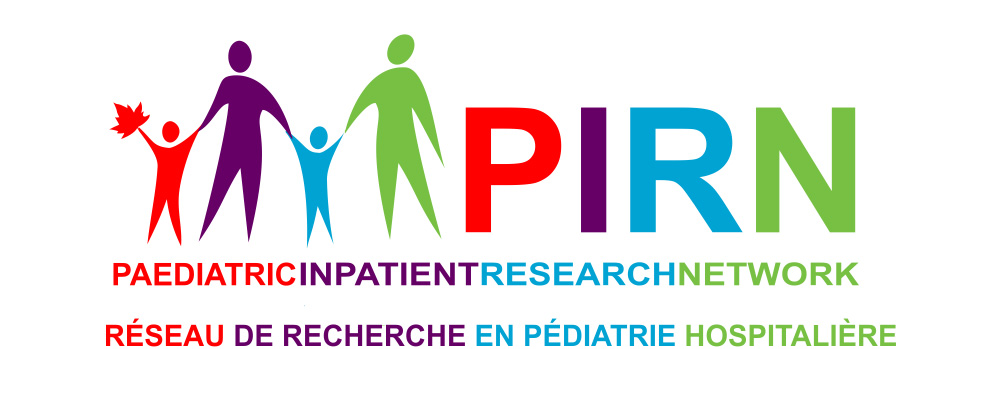 Shared Resources
Emergency Medicine
16 Sites
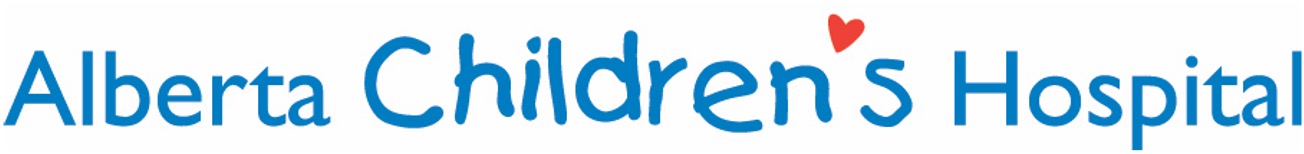 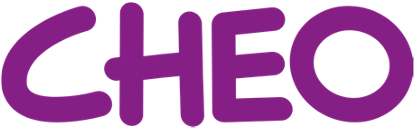 Inpatient Medicine
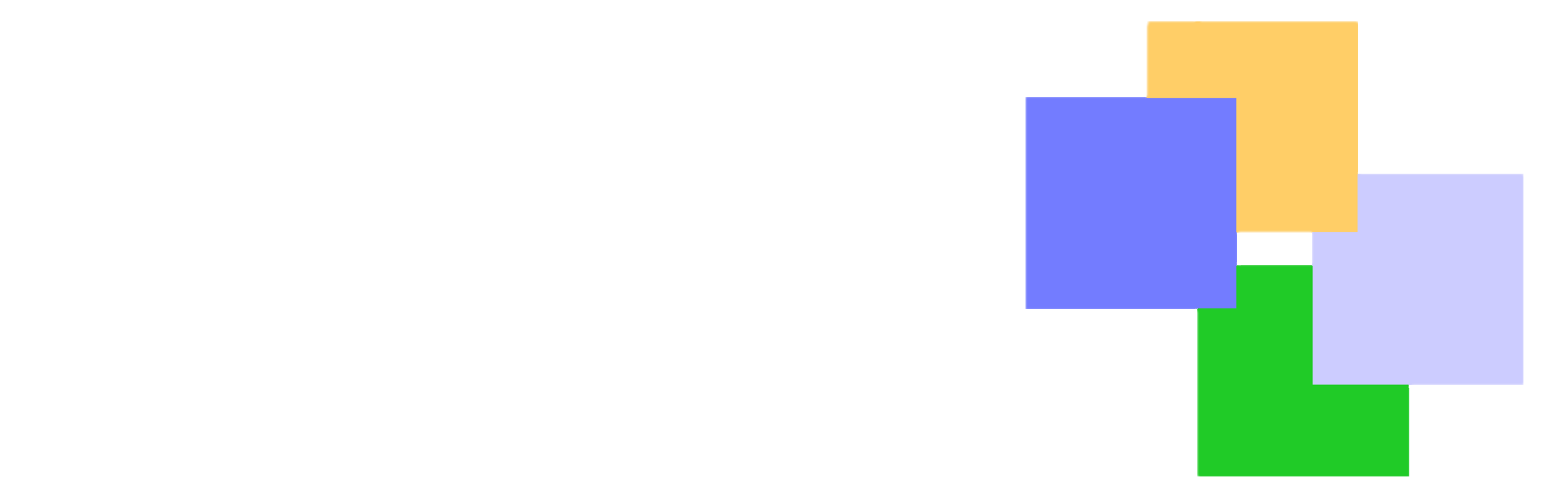 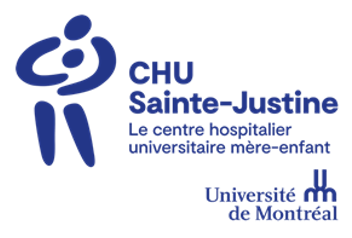 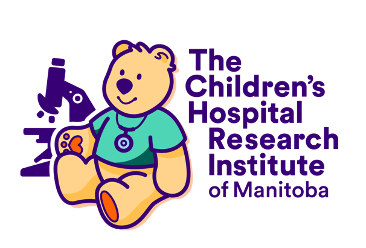 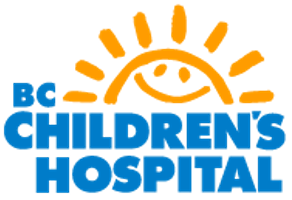 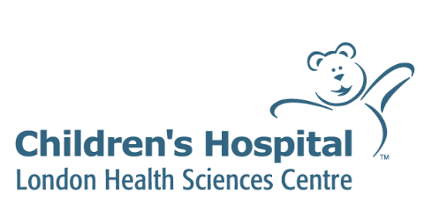 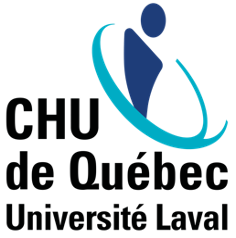 Critical Care
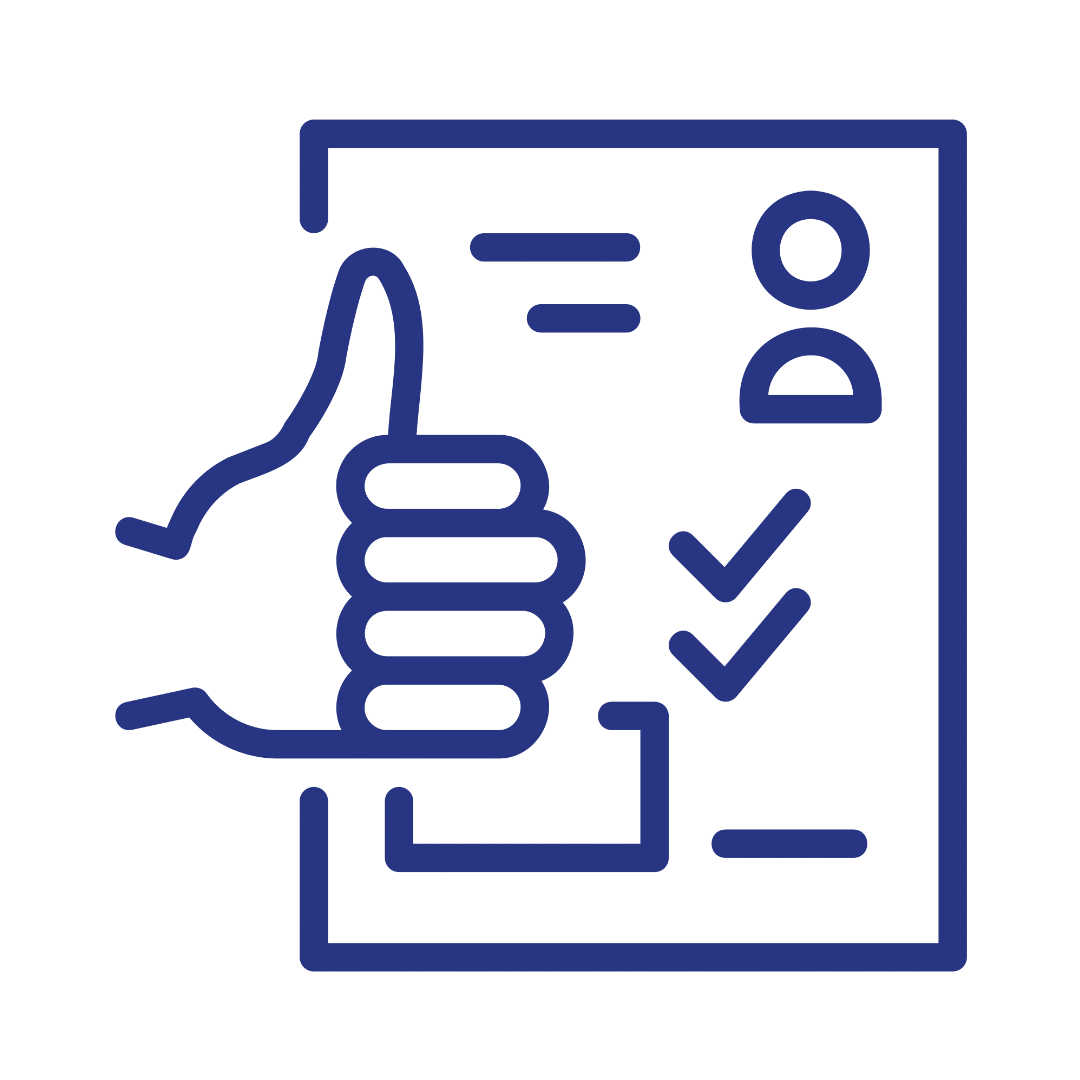 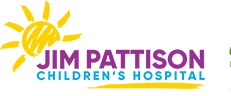 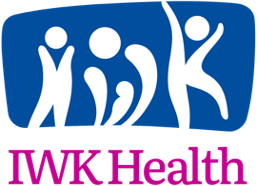 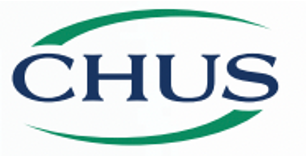 Infectious Diseases
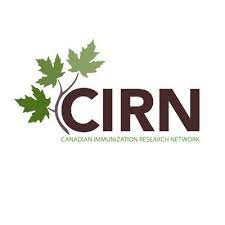 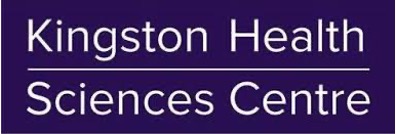 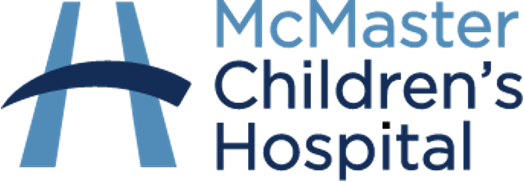 Projects
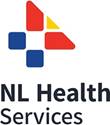 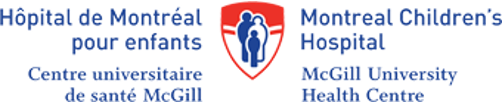 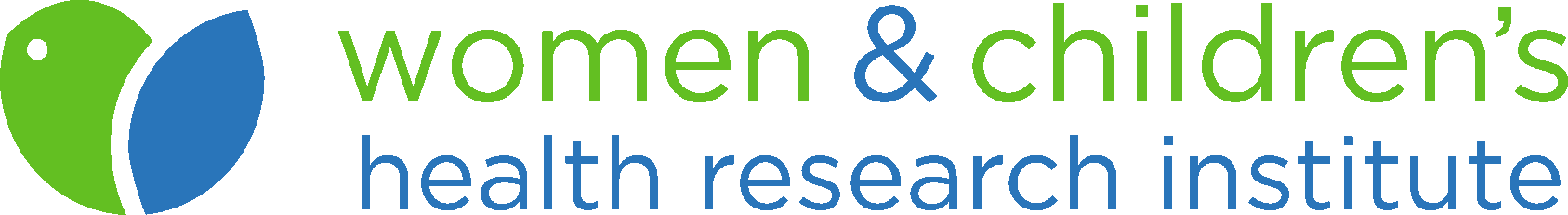 COVID Cohort
Acute COVID
Vaccine Safety
Longterm Outcomes
Indirect Consequences
CURNLS
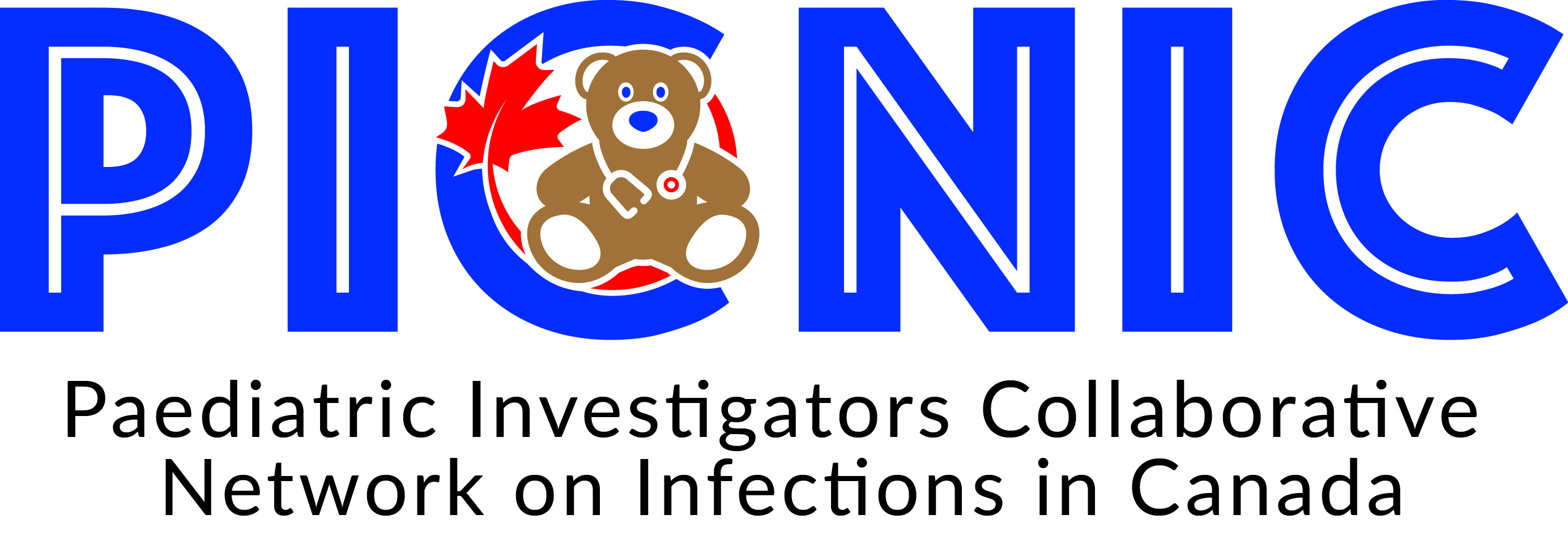 Cross-Cutting Pillars
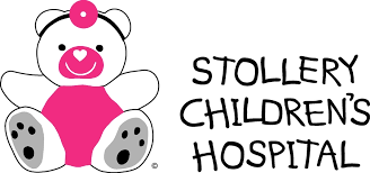 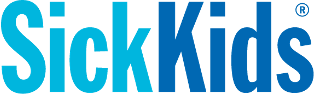 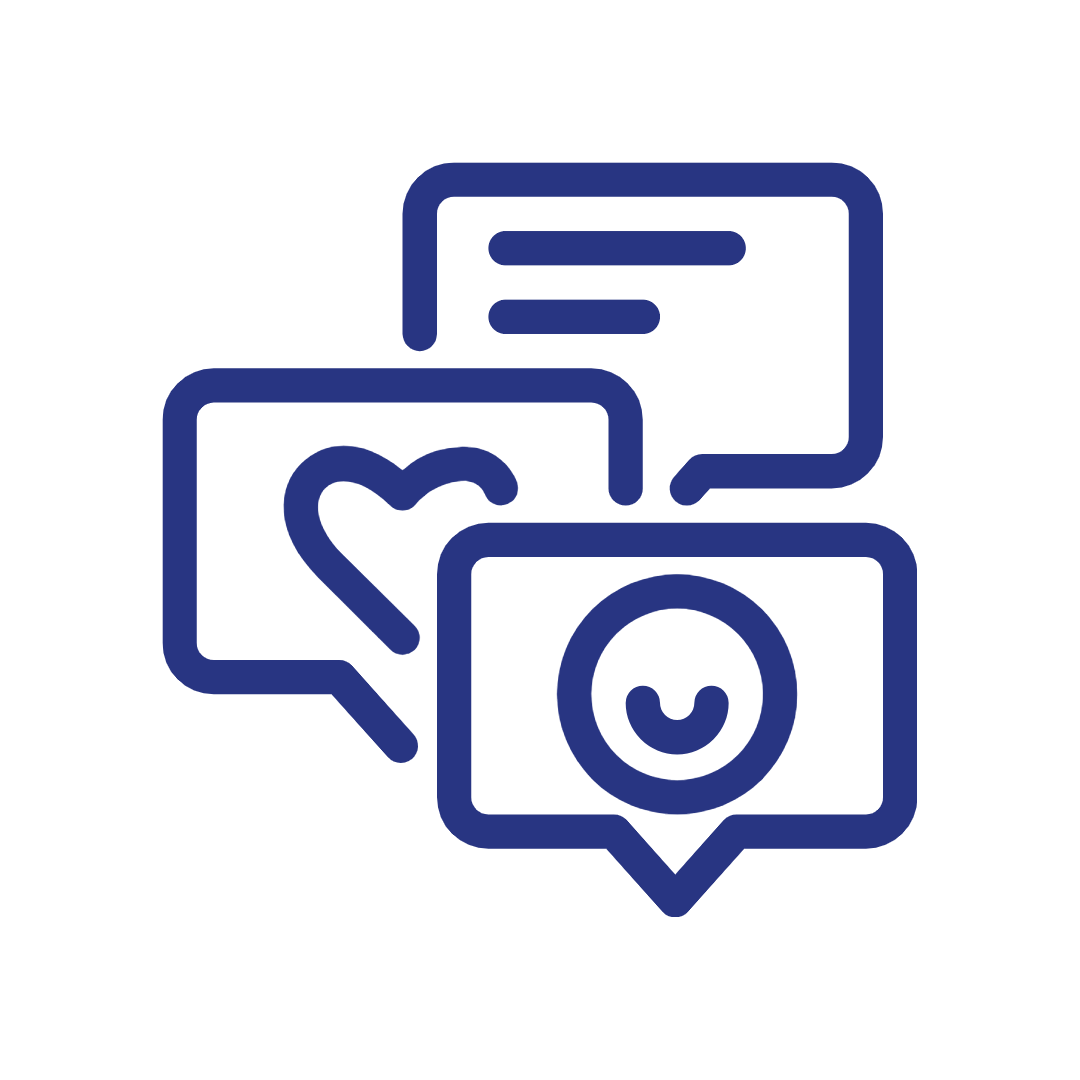 Epidemiology & Biostatistics
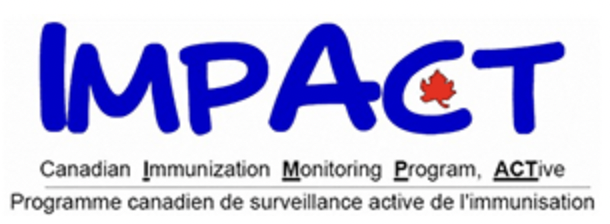 Data Governance & Harmonization
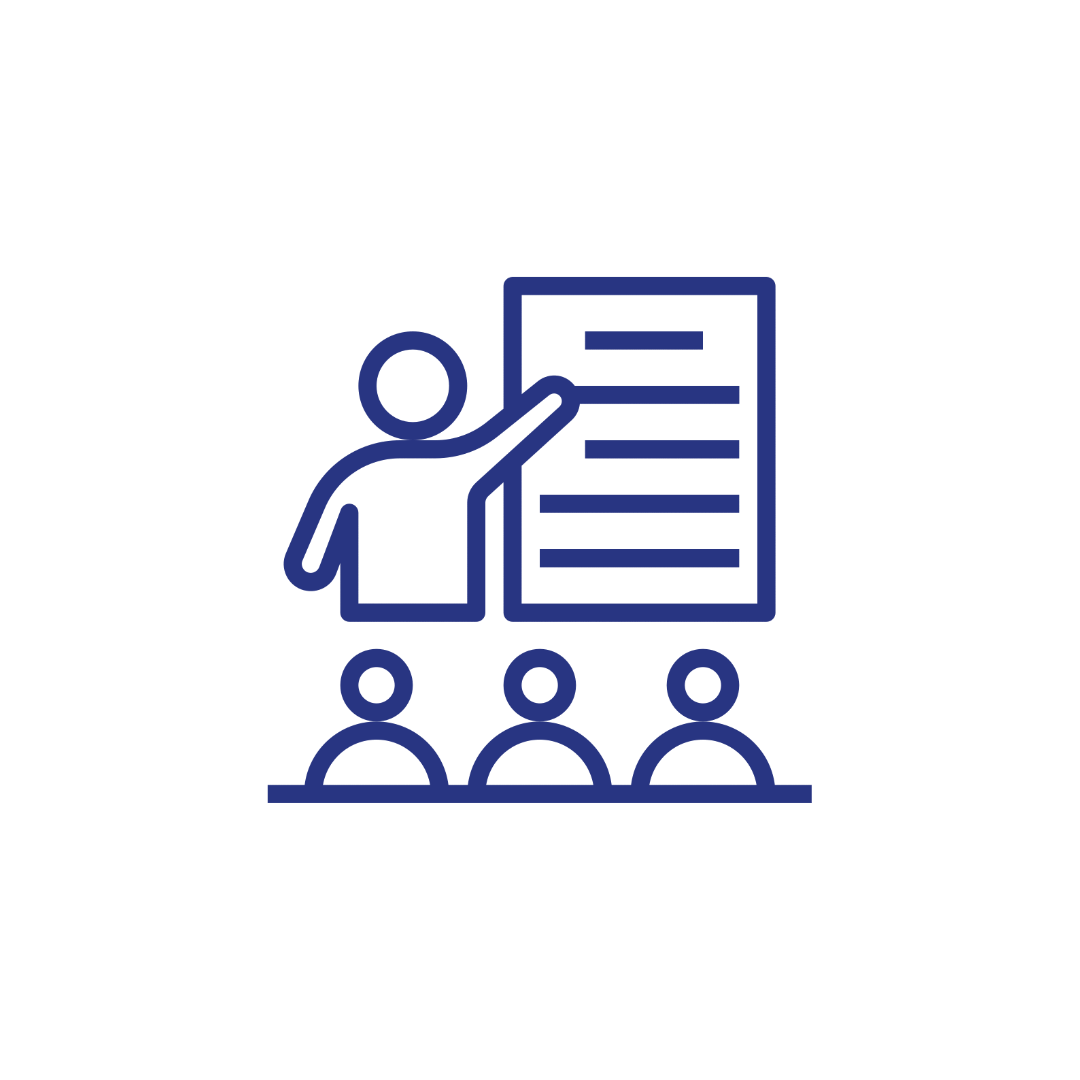 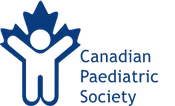 Biobanking Governance
Knowledge Mobilization
Equity, Diversity, Inclusion, and Indigeneity, Patient Engagement, Knowledge Mobilization
October 2023; v1.0